The beam is uniform and 8.40 m long, the cable is attached 2.30 m from the left side at a 58.0o angle with the beam.  The 28 kg sign is suspended 2.10 m from the right side.  
Find the tension in the cable
and the force exerted by the wall in the x and y direction
Quandary
95.0kg
28.0kg
T = 2894 N, Wy = 1248 N down, Wx = 1534 N right (probably)
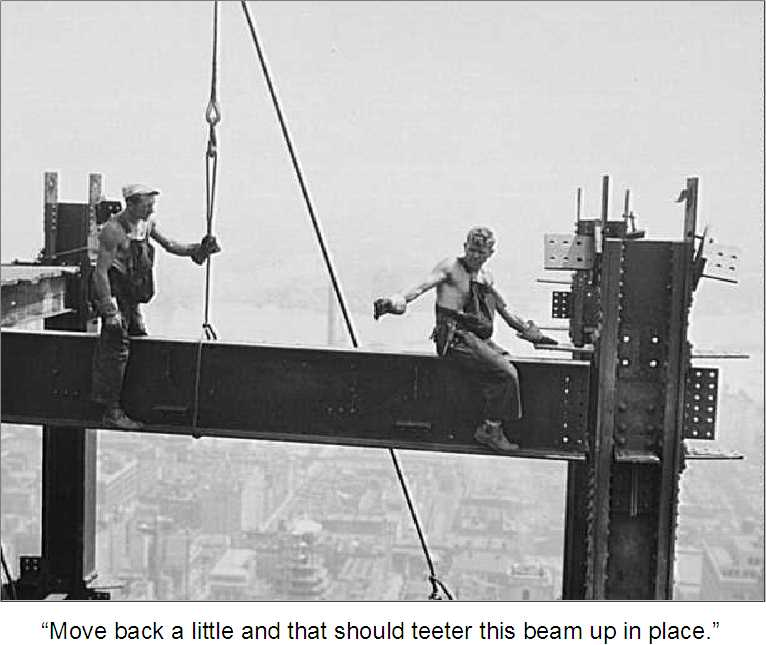 2